2020 Project Awards
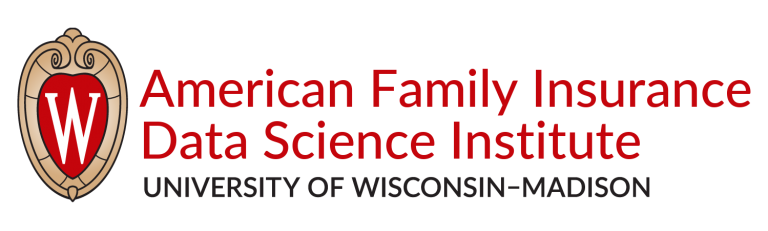 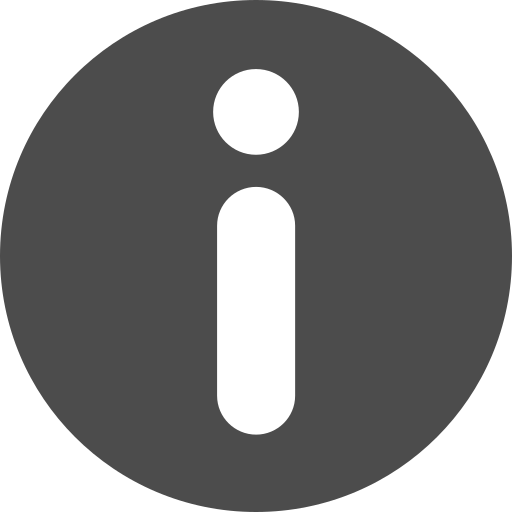 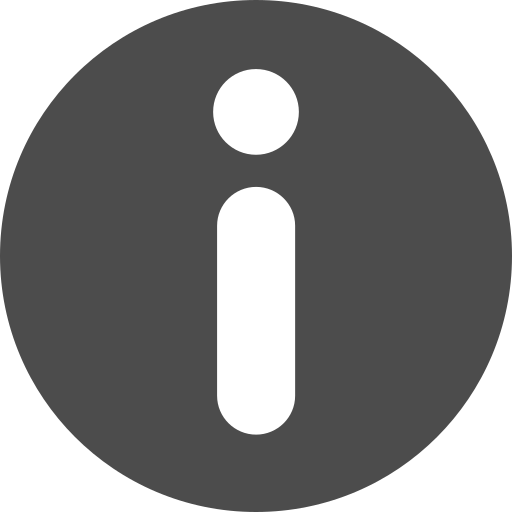 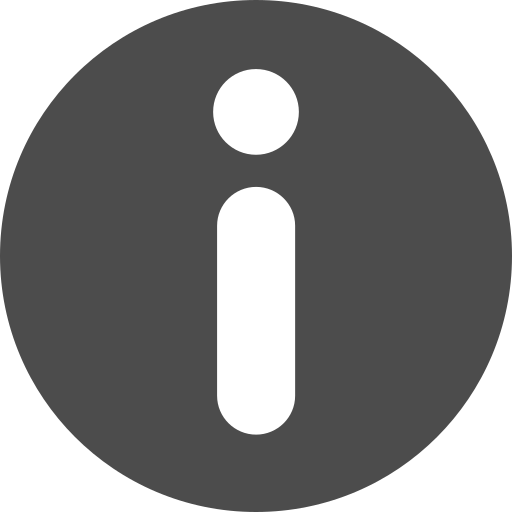 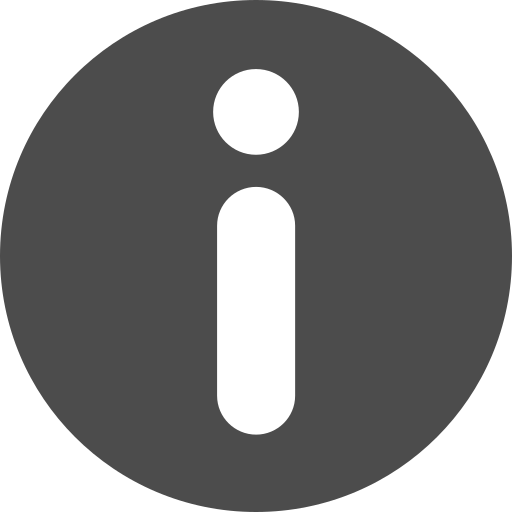 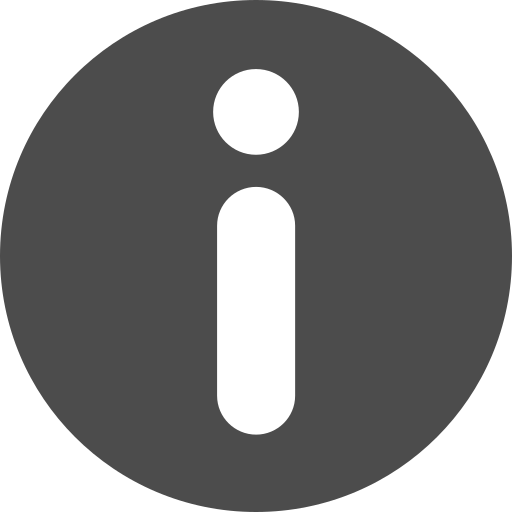 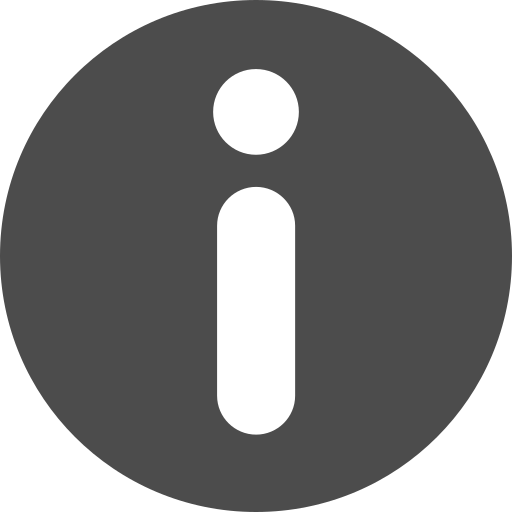 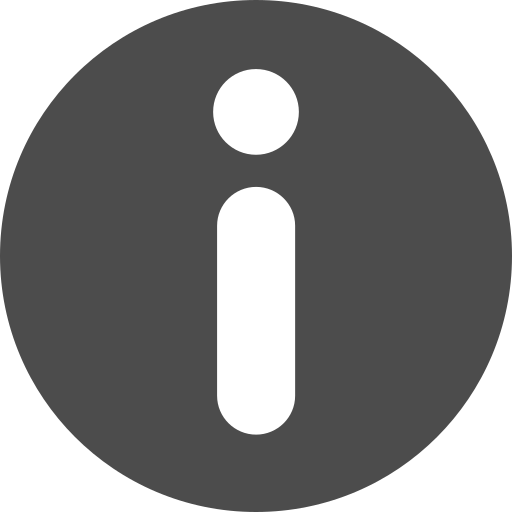 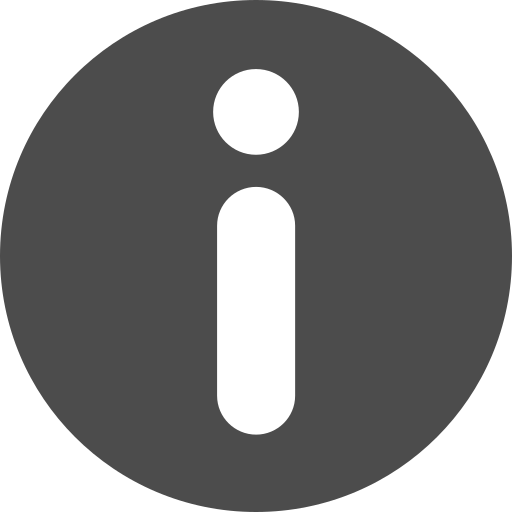 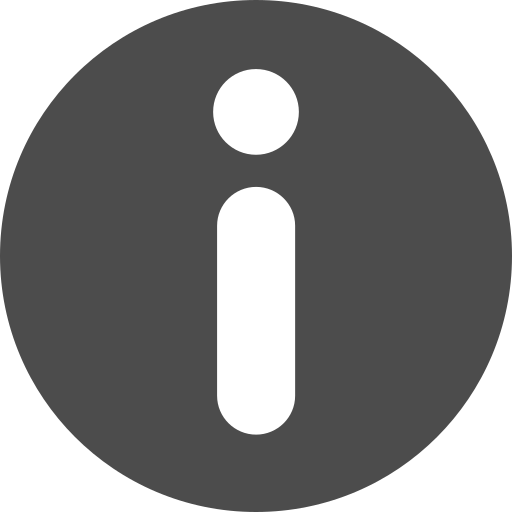 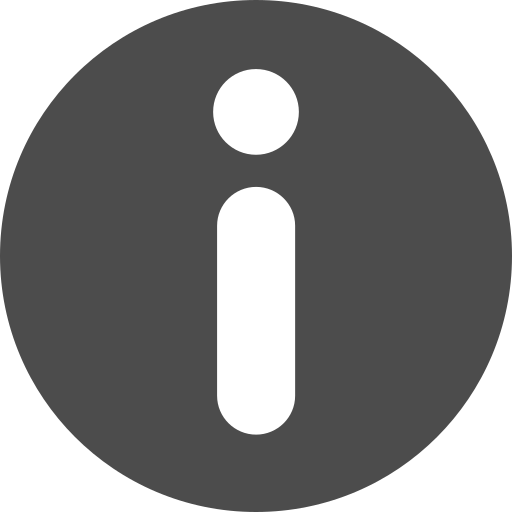 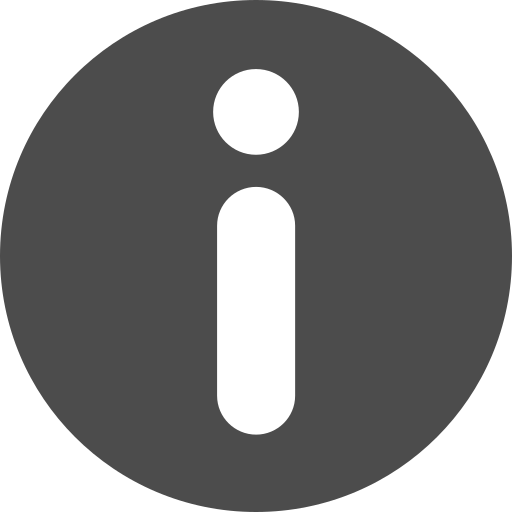 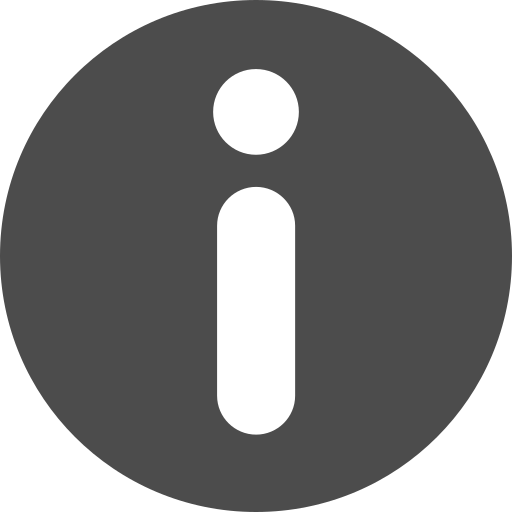 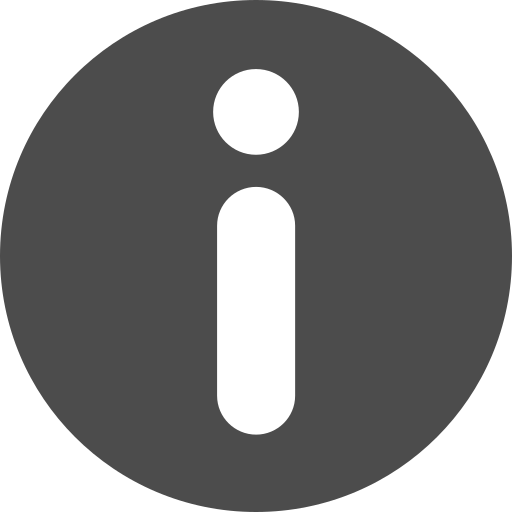 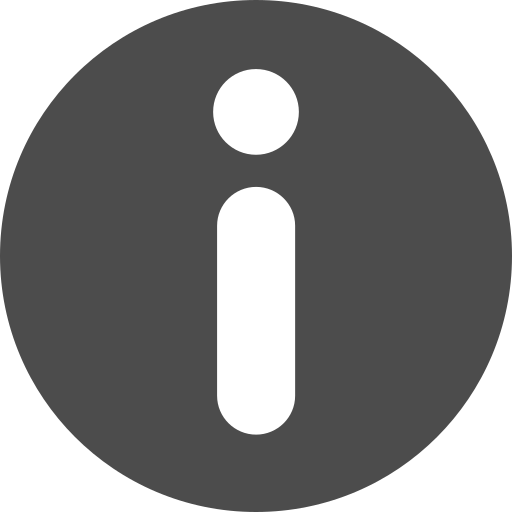 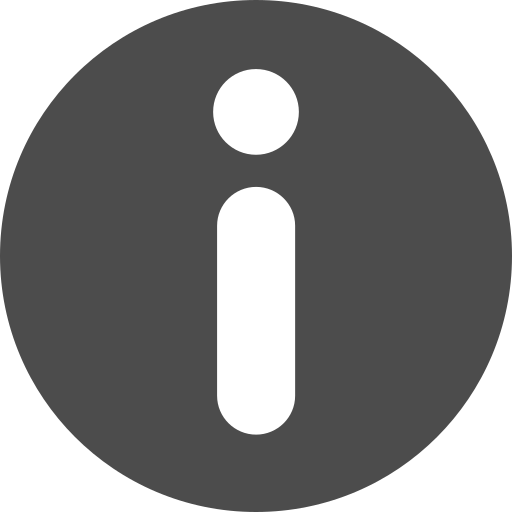